InterCLASS® Cloud v4.3
簡易マニュアル
機能抜粋版
2021年12月版
本マニュアルは『ICC_v4.0簡易マニュアル_202111版』をもとに変更点のみ抜粋してご案内しております。

『ICC_v4.0簡易マニュアル_202111版』もあわせてご参照ください。
1
Google Classroom と同期する（v4.3変更点）
v.4.0簡易マニュアルP.4「Google Classroomと同期する」方法が以下の手順に変更となります。
1
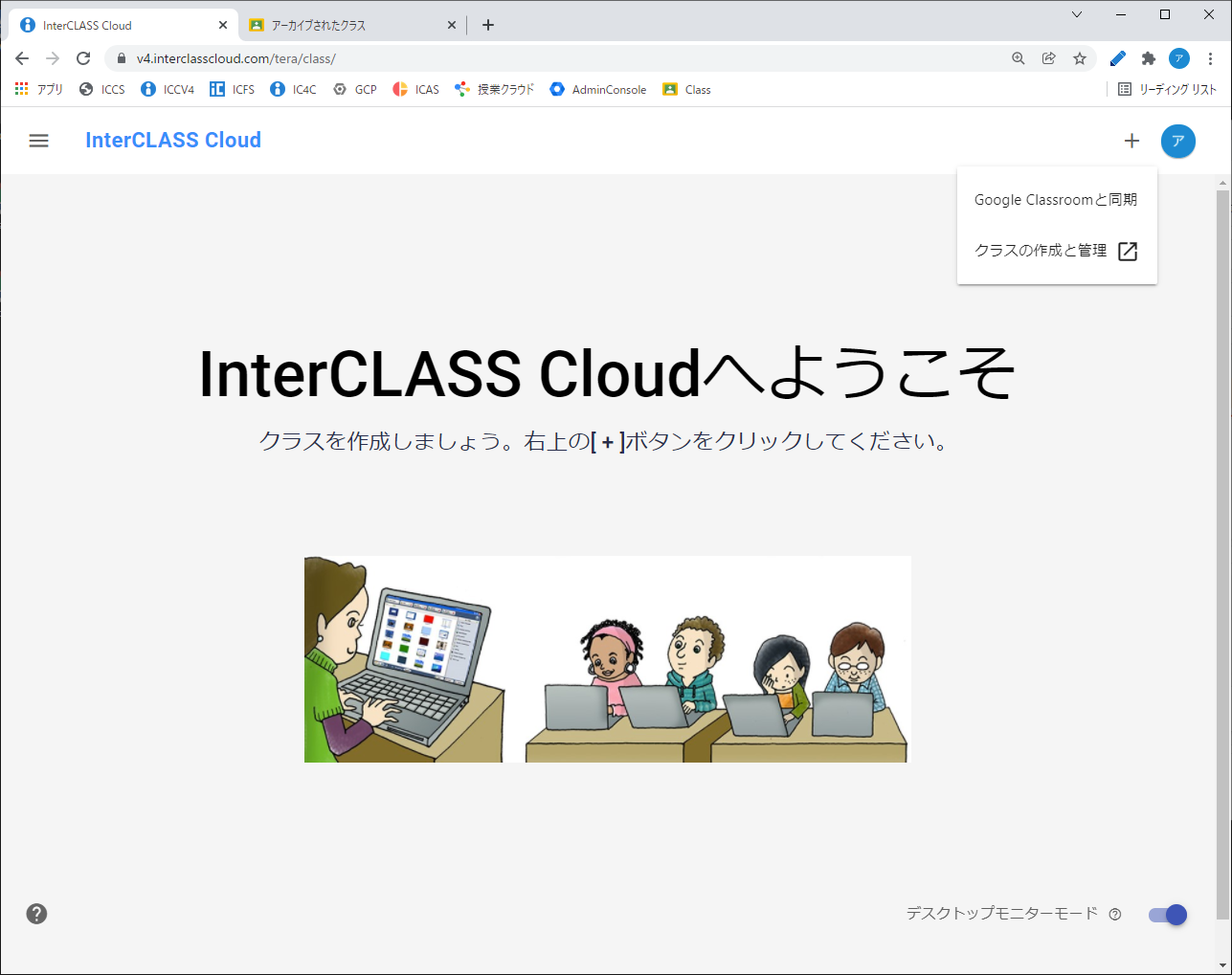 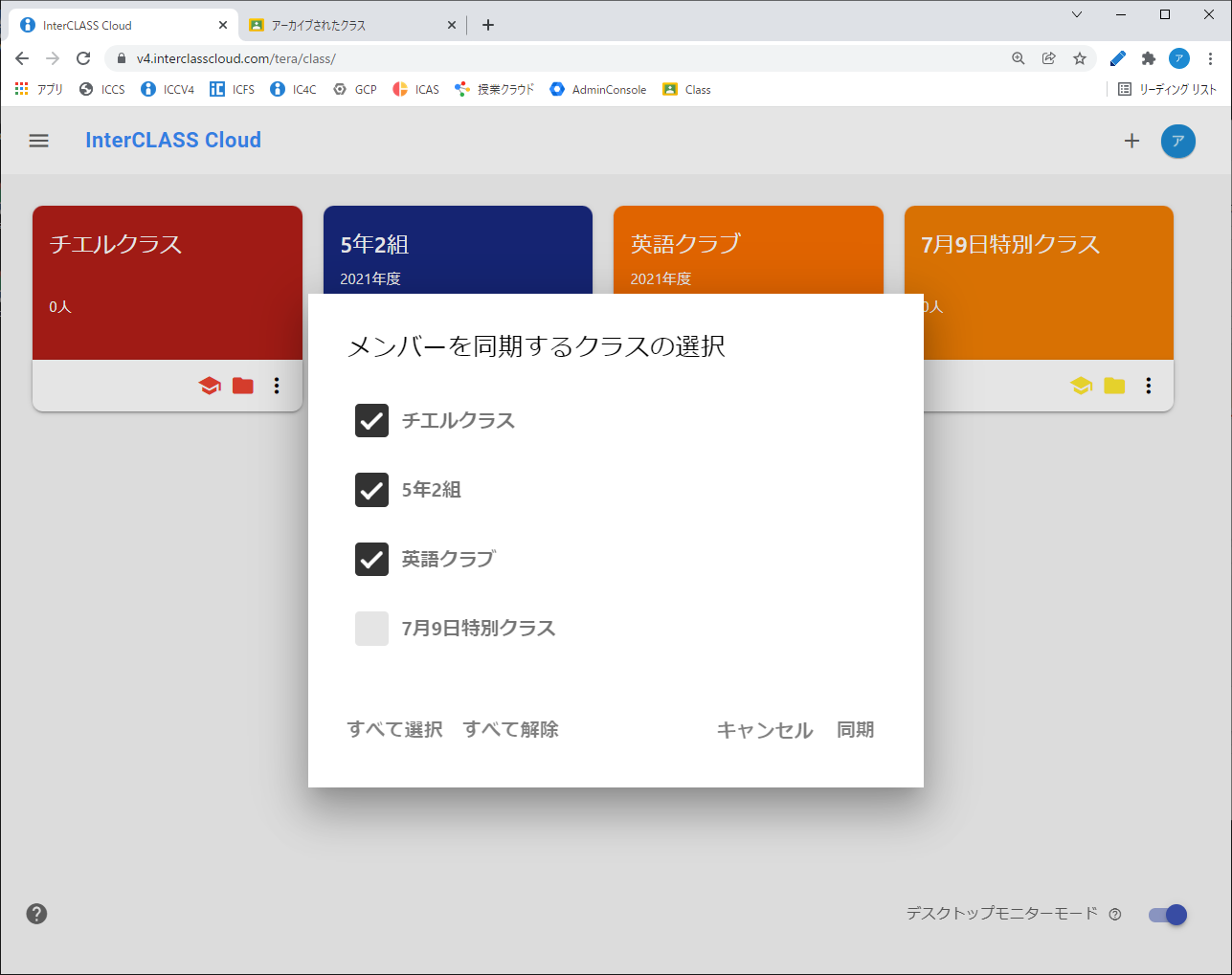 2
2
Google Classroom と同期する（v4.3変更点）
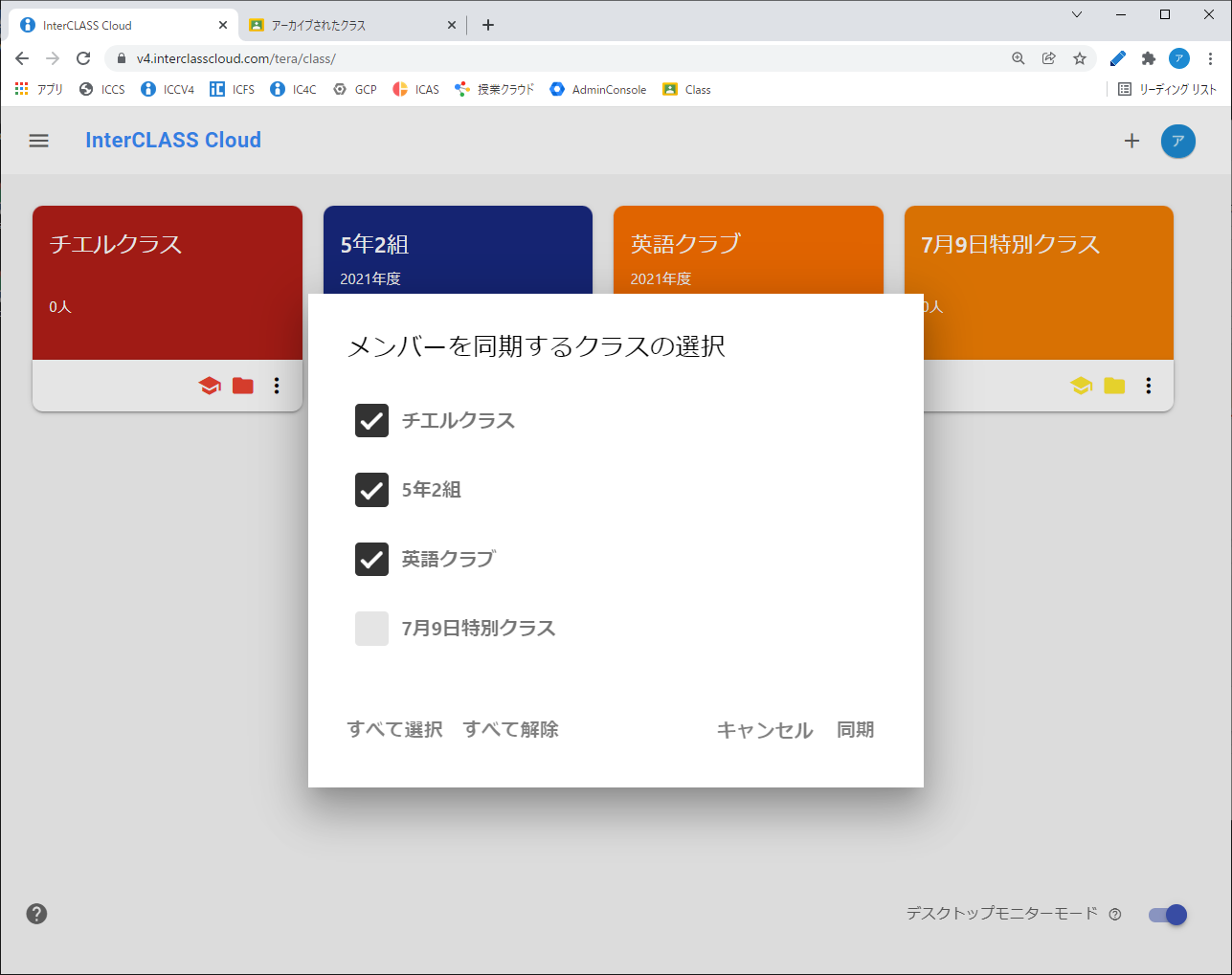 3
4
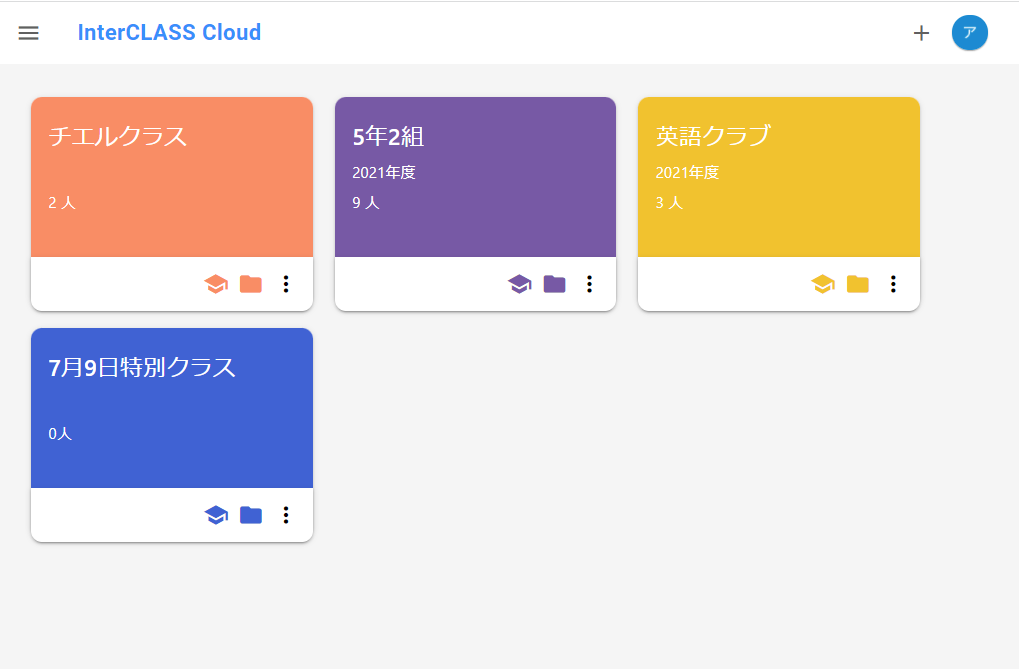 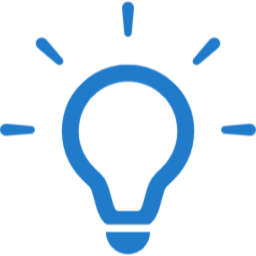 ポイント
Google Classroom の変更や転入・転出などで
児童生徒情報を変更した場合は、改めて
「Google Classroom と同期」を行う必要があります。
3
基本操作画面の変更点（v4.1変更点）
ICCのクラスを開始した画面に、　　　アイコンが追加されました。
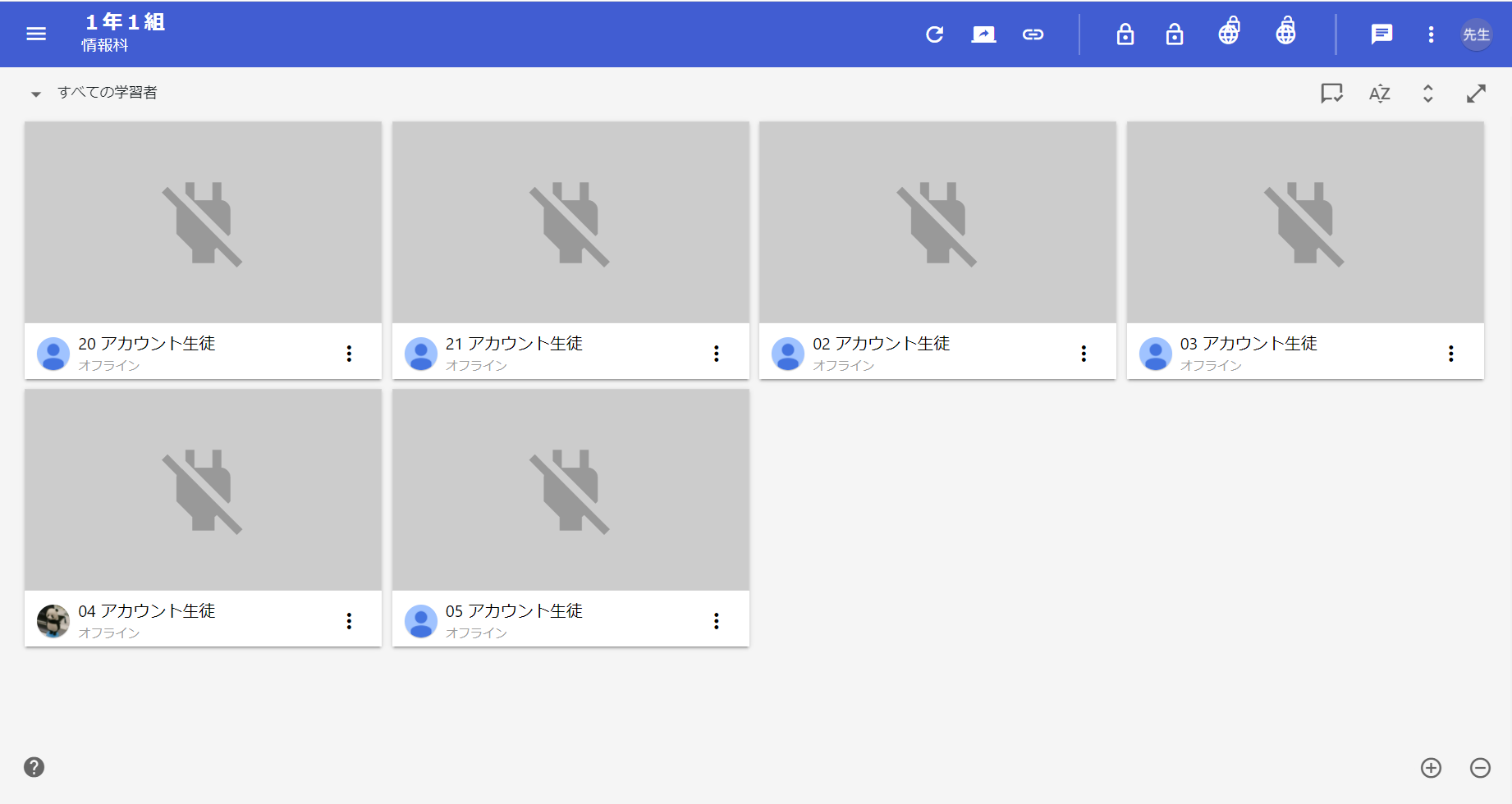 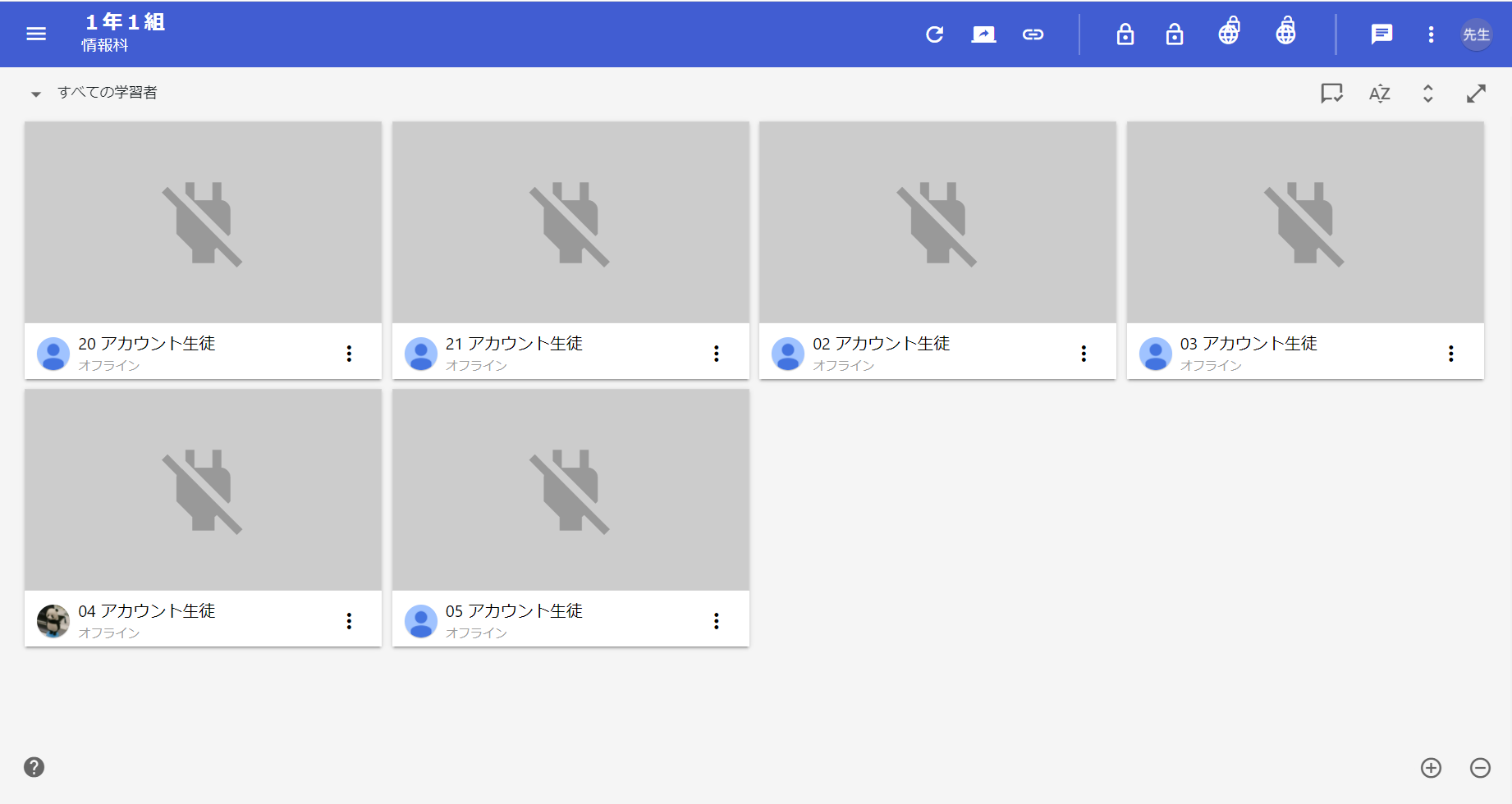 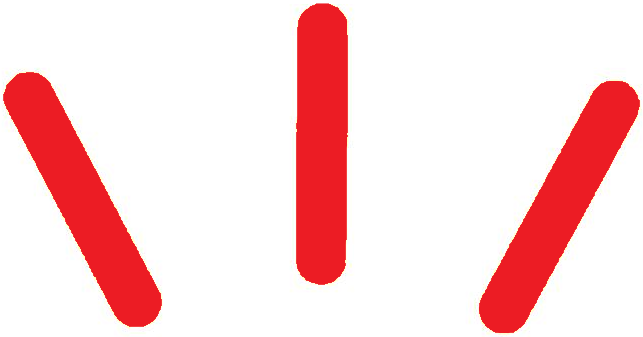 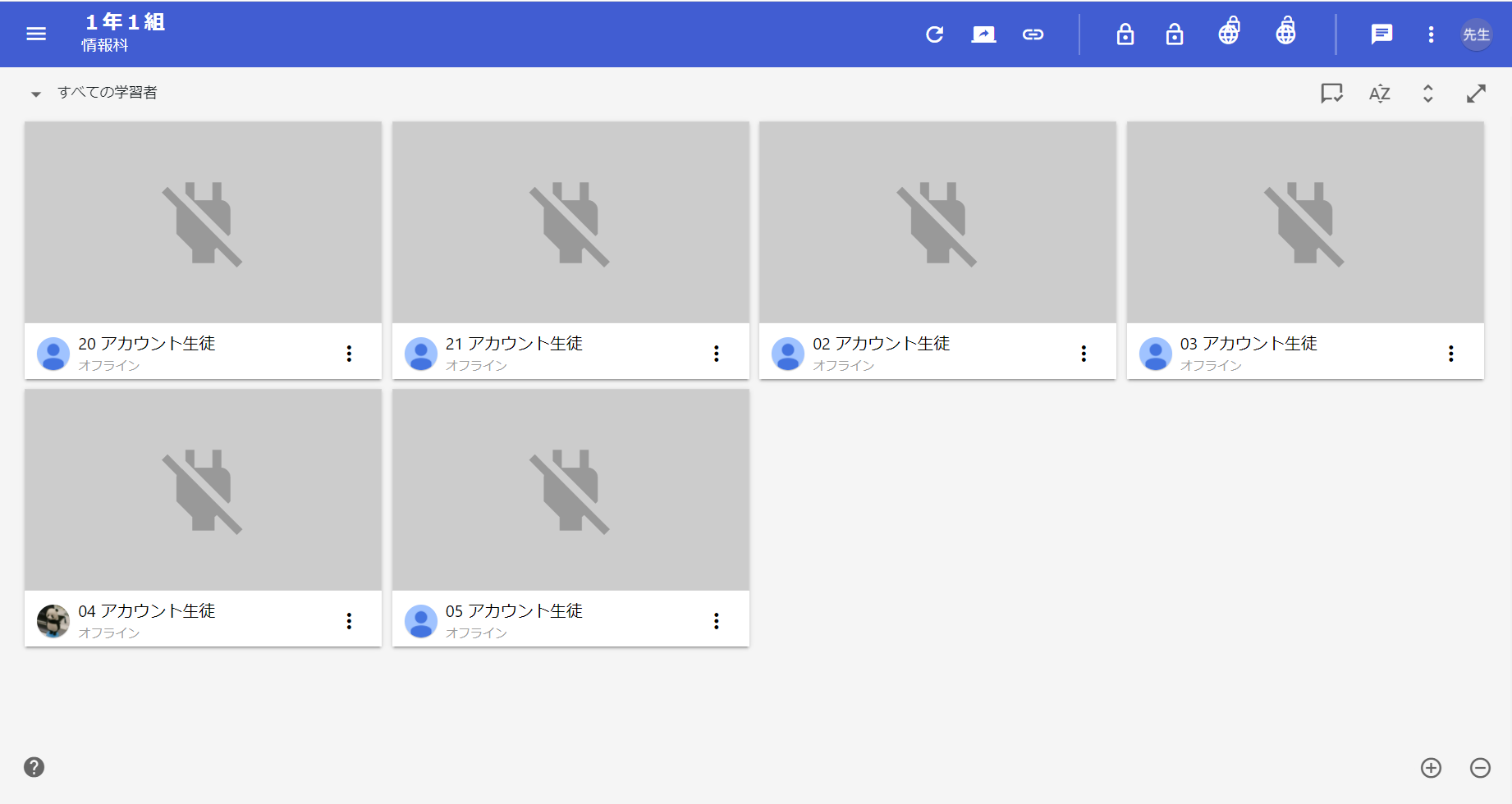 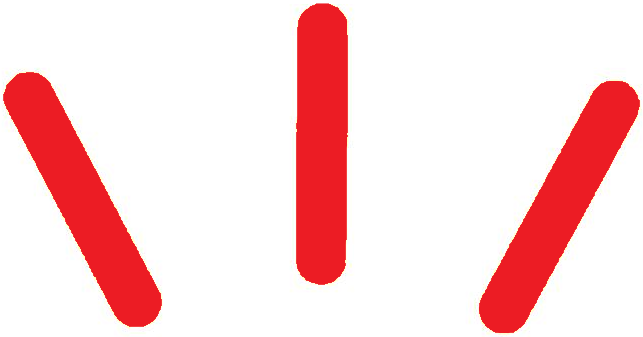 4
学習者端末の接続状況を可視化する（v4.1変更点）
先生機と生徒機のICCへの接続状況を可視化することができます。
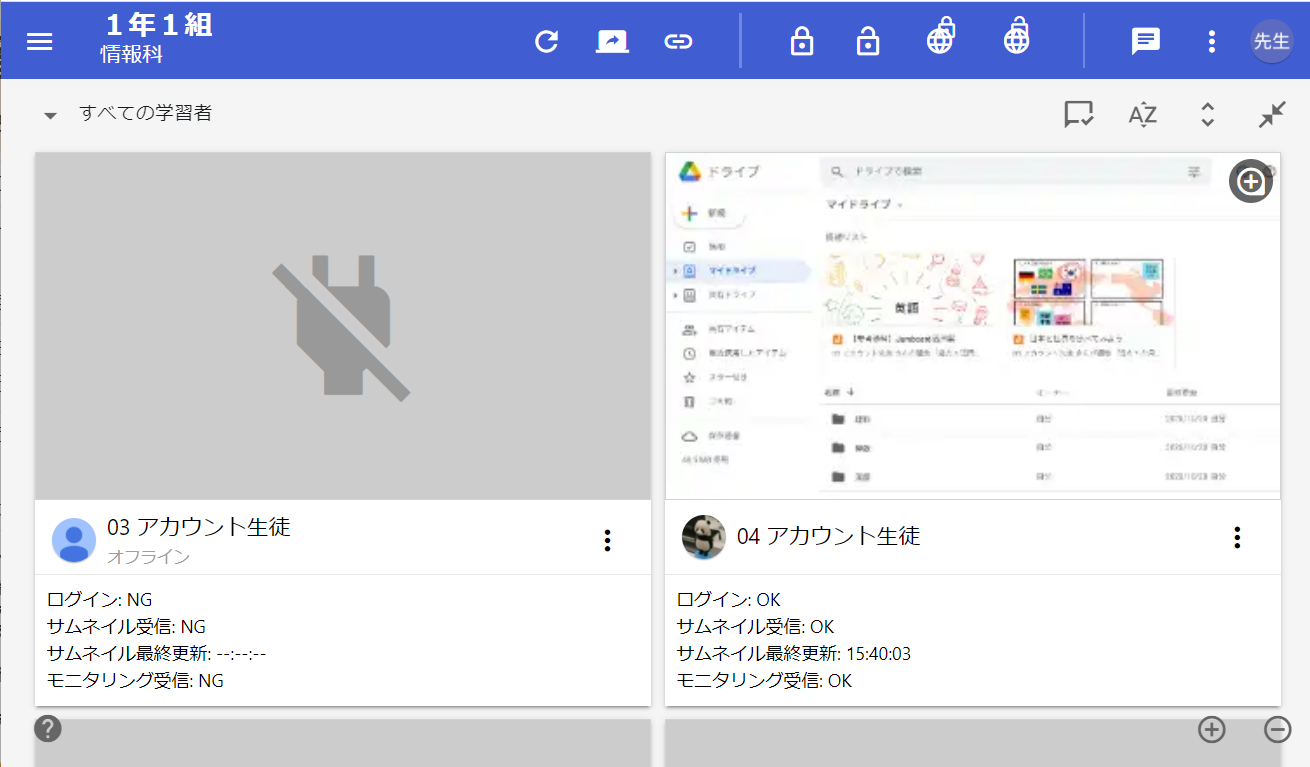 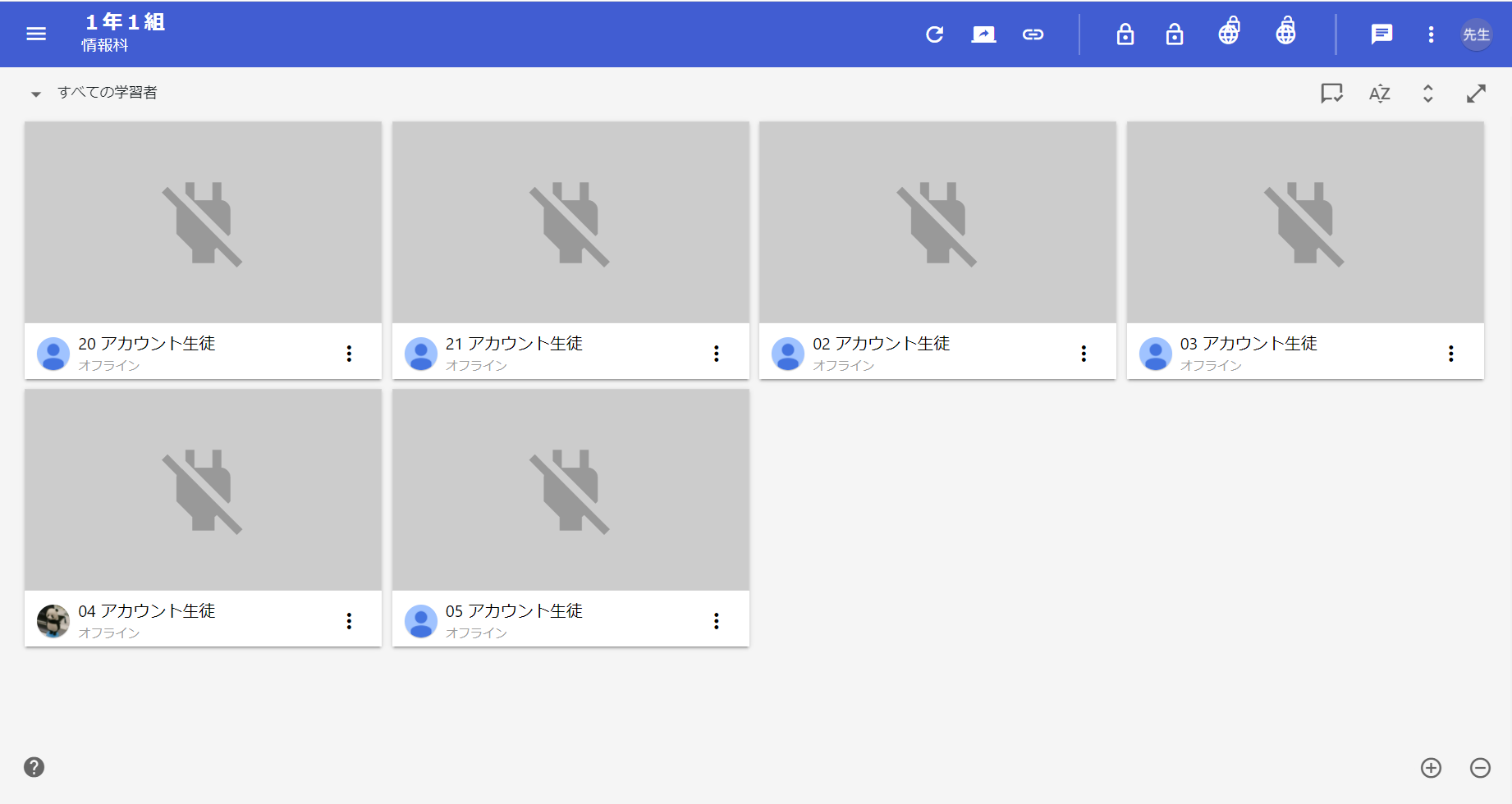 2
4
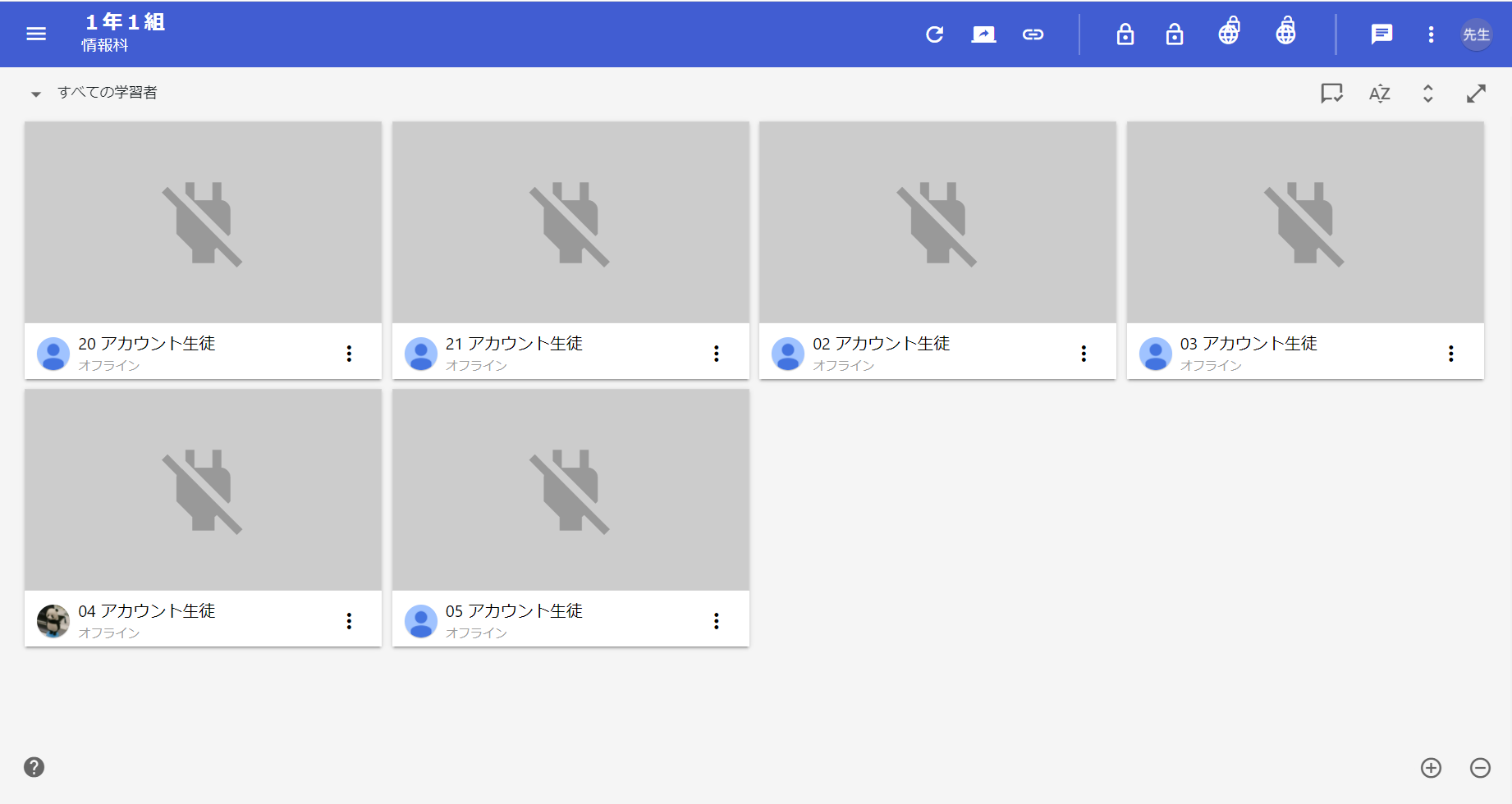 3
3
表示項目　詳細
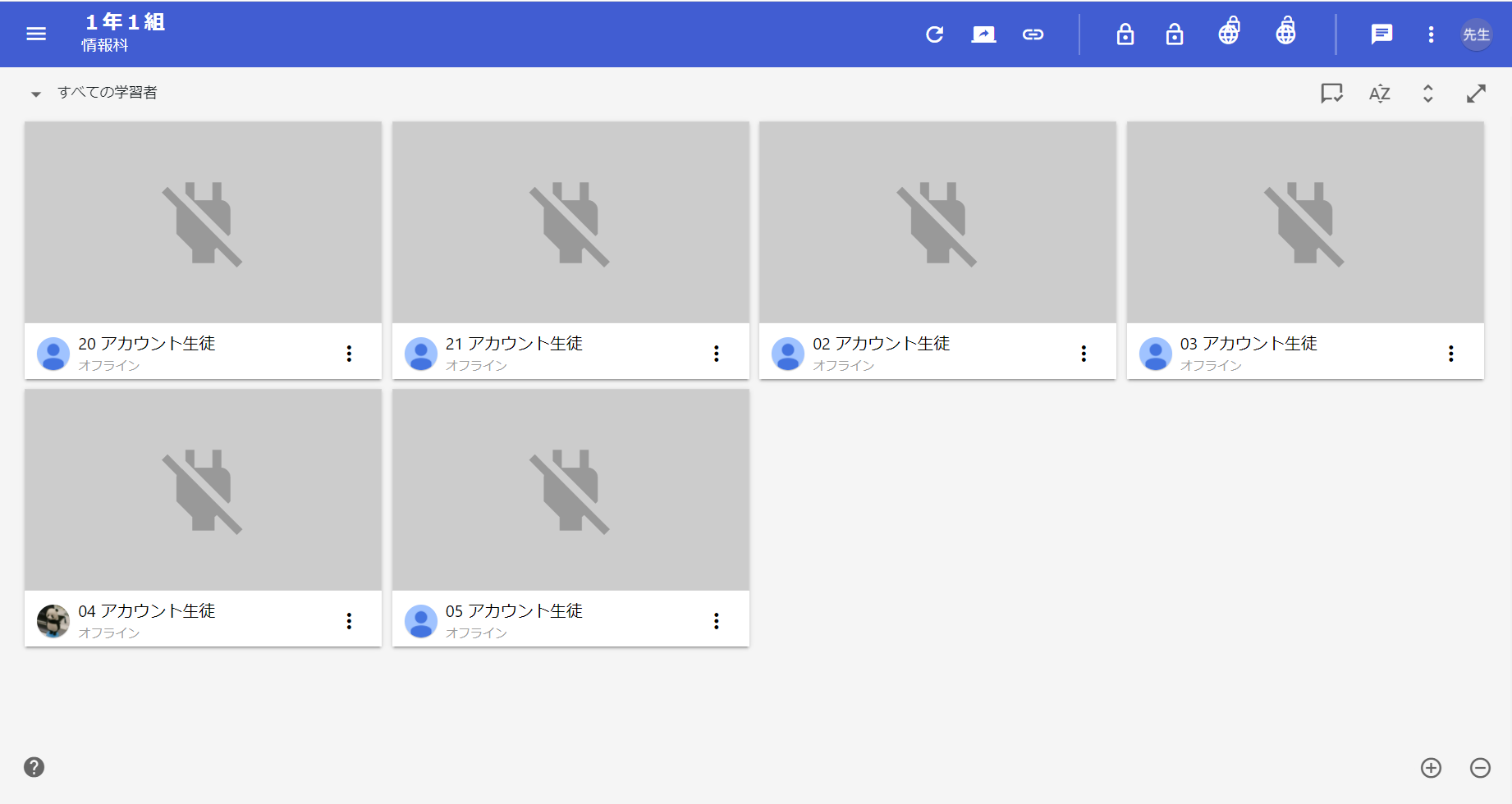 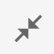 5
InterCLASS® Cloud に関するお問合せ
お電話は、土日祝・弊社指定休日を除く午前10:00～午後5:00まで受け付けております
お客様サポート　製品をご利用いただいているお客様
資料請求・お問い合わせ　導入をご検討中のお客様
製品についてご不明な点がございましたら、
最初に「CHIeru 製品サポート」をご参照ください。
どんなご要望でもお気軽にお問い合わせください。
support.chieru.net
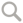 問題が解決できない場合、下記の方法でお問い合わせください。
問い合わせフォーム
CHIeru 製品サポートサイト
03-6712-9721
03-5781-8110
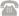 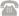 お問い合わせフォームもご用意しています。
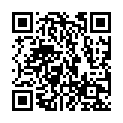 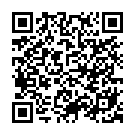 03-6712-9461
03-6712-9461
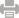 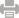 www.chieru.co.jp/mailform/inquiry/
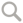 chieru-sales@chieru.co.jp
support@chieru.co.jp
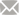 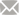 本社・営業所・チエルホームページ
チエルホームページ
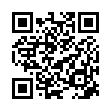 ※記載されている会社名および商品名は各社の商標もしくは登録商標です。※記載の仕様などは予告なく変更になる場合があります。予めご了承ください。
6